menu
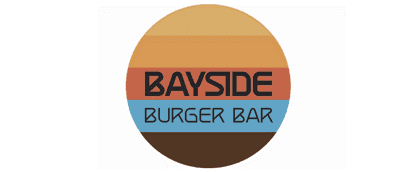 CHICKEN BURGERS
Castle Rock		 $16
Southern style fried buttermilk chicken breast, chipotle slaw, relish.	Add cheese & jalepenos +$1
Rocky point 		$17
Southern style fried buttermilk chicken breast, bacon, cheese, relish, salad, Bayside sauce.	
			Add avocado +$2windmills		$17
Grilled chicken breast, bacon, avocado, relish, salad, Bayside sauce.		Add cheese +$1
Gallows 		$17
Grilled chicken breast, cheese, jalepenos, hot sauce, red onion, lettuce, relish, chipotle mayo	Add salsa (tomato, corn, onion, coriander) 	+$1.5
BEEF BURGERS
Our patties are pure 200g South West Black Angus beef, cooked pink and juicy. If you like your burgers well done, please let us know.
Bayside Burger	$15
Flame grilled patty, pickles, relish, salad, our own Bayside sauce.	Add cheese +$1
Old School	 $14.5
Flame grilled patty, cheese, pickles, relish, our own Bayside sauce.	Add bacon +$2
The Farm	 $14
Bacon, egg, hash brown, relish, BBQ sauce (no beef patty).	Add cheese +$1
Firey’s Descent	$16
Flame grilled patty, cheese, jalapenos, relish, salad, hot sauce, chipotle mayo.	Add bacon +$2

Ghost Trail	$17
Flame grilled patty, bacon, cheese, relish, onion rings, pickles, BBQ sauce.	
OMDB	$17
Juicy flame grilled patty, bacon, cheese, free range egg, beetroot, crispy onion bits, relish, BBQ sauce.		Add pineapple +$2
Bunker Bay	$17
Flame grilled patty, bacon, cheese, relish, salad, BBQ sauce.	Add avocado +$2
Sugarloaf	$20
Man v Burger. Two juicy flame grilled patties, bacon, cheese, pickles, relish, salad, Bayside sauce.
Kids combos
Beef, chicken OR VEGO	$12.5
Burger slider (with lettuce, tomato, Bayside sauce and relish) served with fries, juice box or H20. No sauce or salad? No problem, just let us know.
Fries and sides
Fries	 S $5    M $7    Bowl $10
Crispy with Bayside salt blend	

Loaded Fries			$14
Bowl of fries with cheese, salsa, aioli, sweet chili sauce and Franks hot sauce.	Add bacon +$2
Jalepeno Bites			$10
Popcorn Chicken 		$12
Mac-N-Chees-N-Ham Bites	$10Hash browns (x4)	$8
Onion rings		M $7	Bowl $10	Sweet potato Fries
With Curry Salt		M $8	Bowl $10

Sauces
Aoli, Chipotle, Bayside Burger Sauce	$1
Ketchup, BBQ, Hot Sauce			No charge
vegetarian BURGERS
Our Beyond Burger patties ($2.50), lentil or black bean patties can be substituted in any burger.
injidup	 $15
House made lentil patty, cheese, beetroot, relish, salad, Bayside sauce. 	Add hot sauce & jalepenos +$2
greenacres - Vegan -	$15
Blackbean patty, salsa (tomato, corn, coriander), relish, salad, vegan mayo. 	Add avocado +$2
Meelup - Vegan -	$17
Beyond Burger, vegan cheese, beetroot, pickles, relish, mustard, ketchup.
Gf and vego
All our burgers can be made on Gluten Free buns, with Vegan Mayo, Vegan cheese or a bread-free Burger Bowl.
Beef and chicken
Southwest grown and bred

Sauces and RelishOur Bayside Sauce, Chipotle, Aioli and Relish are all house made
drinks
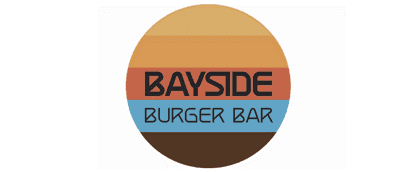 combos
Soft drink and chips		 Small $7
		Large $9
Milkshake and chips		Small $9
		Large $11.5
Beer and chips		Small $13.5
		Large $15.5
wine
We are so lucky to have some of the finest wine makers in the world on our doorstep. All of our wines are locally grown and produced here in the South West.
Something extra

Avocado	$2
Bacon	$2
Beetroot	$1
Cheese	$1
Free-range Egg	$2
Hash Brown	$2
Onion Rings (x3)	$2
200g Angus Beef Patty   $5
White AND Sparkling
House White 	Glass $9	Bottle $36

House Sparkling	Glass $10	Bottle $40

Madfish Prosecco		Bottle $40
Vasse Felix Chardonnay	Glass $10	Bottle $42	
Wills Domain Semillon Sauvignon Blanc	
	Glass $10 	Bottle $39
reds
House Red 	Glass $9	Bottle $36

Deep Woods Harmony Rose	Glass $9	Bottle $36

Filius Cabernet Sauvignon	Glass $11	Bottle $42
Woodlands Cabernet Franc Merlot	
	Glass $12	Bottle $45

Our wine selection can change from time to time as sometimes we showcase our new favourite tipple. 
Just ask what we’re pouring.
Pickles	$1
Pineapple	$2
Salad	$1.5
Salsa	$1.5
Vegan Cheese	$2
Jalepenos	$1
Beers and cider
Please see taps for our current selection of local craft beer. 

Full Strength	Schooner $9.5	Pint $11.5
Mid Strength	Schooner $9	Pint $11
Cider	Schooner $9.5	Pint $11.5

We also serve Matso’s Ginger Beer and a range of canned and bottled beer.
spirits
See our spirits and mixers on display.
Single: $11
milkshakes
Traditional thick milk shakes with milk, ice-cream and your choice of:
Strawberry, Chocolate, Spearmint, Caramel, Vanilla
	Kids: $5    Regular: $8

Adult Shakes 
Our delicious shakes (your choice of flavour) with a shot of Baileys or Frangelico 	$14

Spyders
Just as you remember them! A large scoop of vanilla ice-cream floating on your choice of soft drink. 
Foamy, fizzy deliciousness.	$5
Loaded milkshakes
Your favourite flavour loaded with fresh whipped cream and treats of your choosing. 
We suggest:

The Zombie
Spearmint milkshake with whipped cream, choc mint balls, choc mint aero bar, and peppermint crisp. $10


The Fluffy Unicorn
Strawberry milkshake with whipped cream, musk sticks, marshmallow rocky road and pink sprinkles. $10

The OMG (Oreo Malteaser Goodness)
Chocolate milkshake with whipped cream, Malteasers, mini Oreo cookies, crumbled flake. $10
Tag or follow us: @baysideburgerbar
www.baysideburgerbar.com.au
Ph: 08 97505070
239 Naturaliste Tce Dunsborough Western Australia
Thanks for visiting and may the force be with you.